Муниципальное бюджетноедошкольное образовательноеучреждение «Детский сад №78»г. Энгельса Саратовской обл.
Опыт работы 
«Организация дидактических игр по сенсорному развитию
 в режиме дня с детьми раннего возраста»



Выполнила: воспитатель Курбашнова А.А
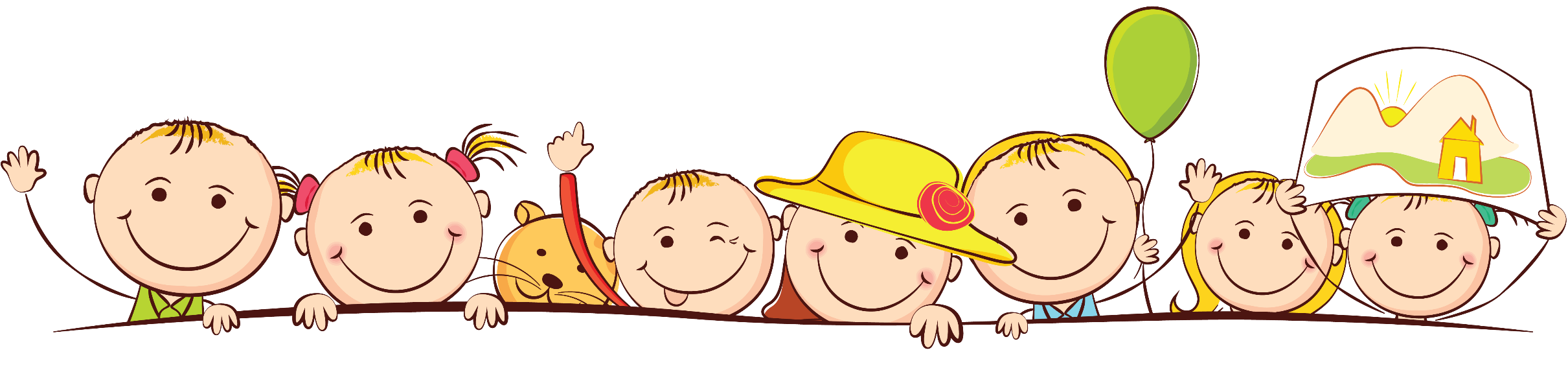 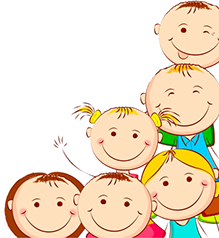 Дидактическая игра- игра обучающая, специально организованная, со специальной задачей.
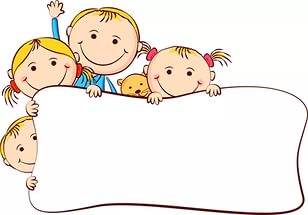 Дидактические игры по сенсорному развитию имеют  ведущую  роль в раннем возрасте жизни ребёнка. Они оказывают особое воздействие на его умственное развитие.
Дидактические игры по сенсорному развитию являются отвлекающим моментомпри  адаптации : особенно природный материал иизобразительный материал
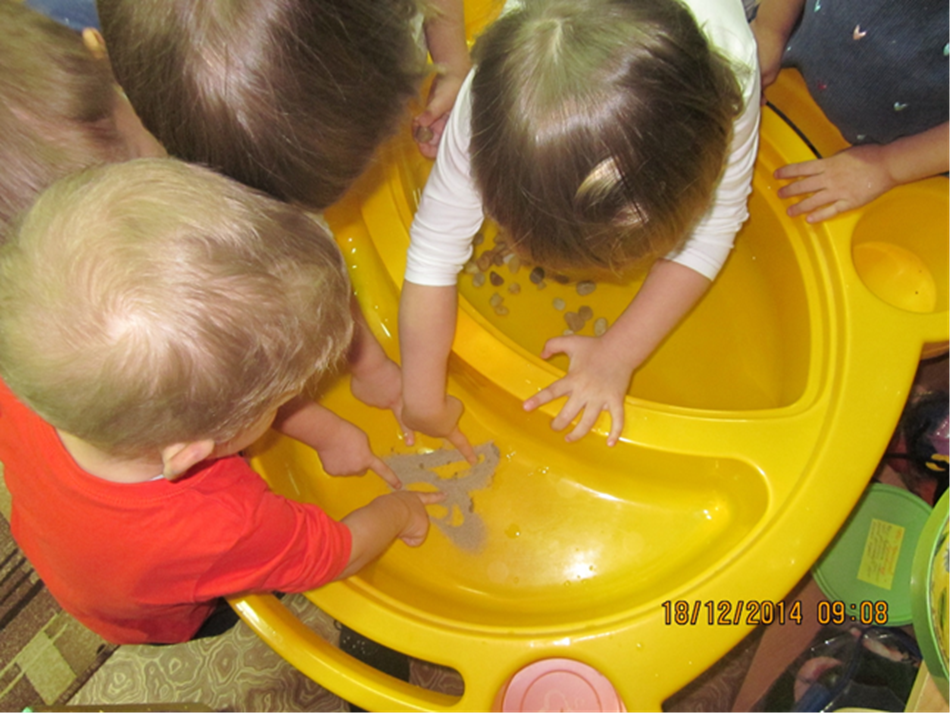 Дидактические игры по сенсорному развитию не только обогащают чувственный опыт малыша, но и учат мыслить
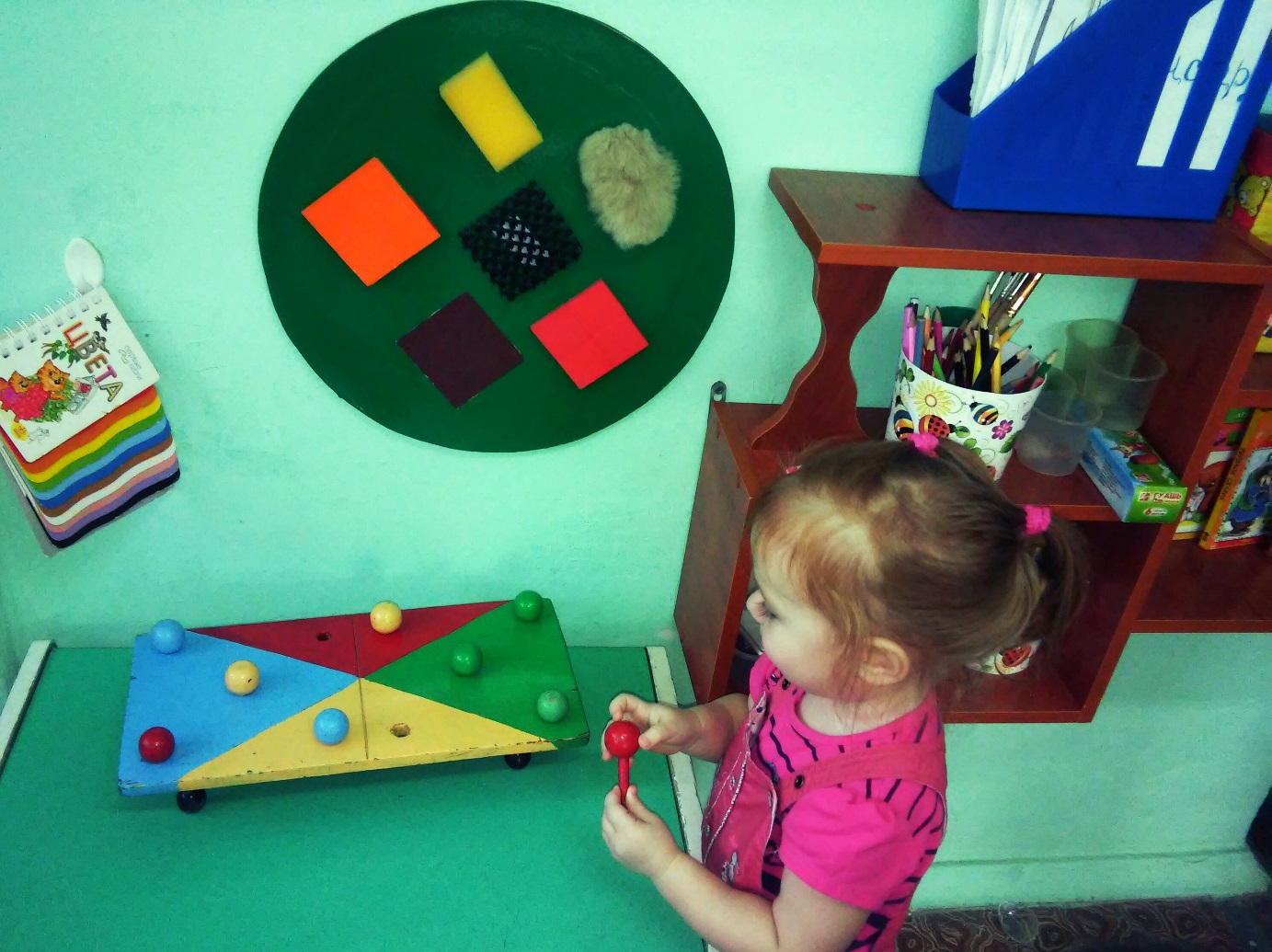 Дидактические игры по сенсорному развитию выполняют еще одну важнейшую роль: они способствуют развитию действий руки, формируют ручную умелость, развивают мелкую моторику пальцев рук.
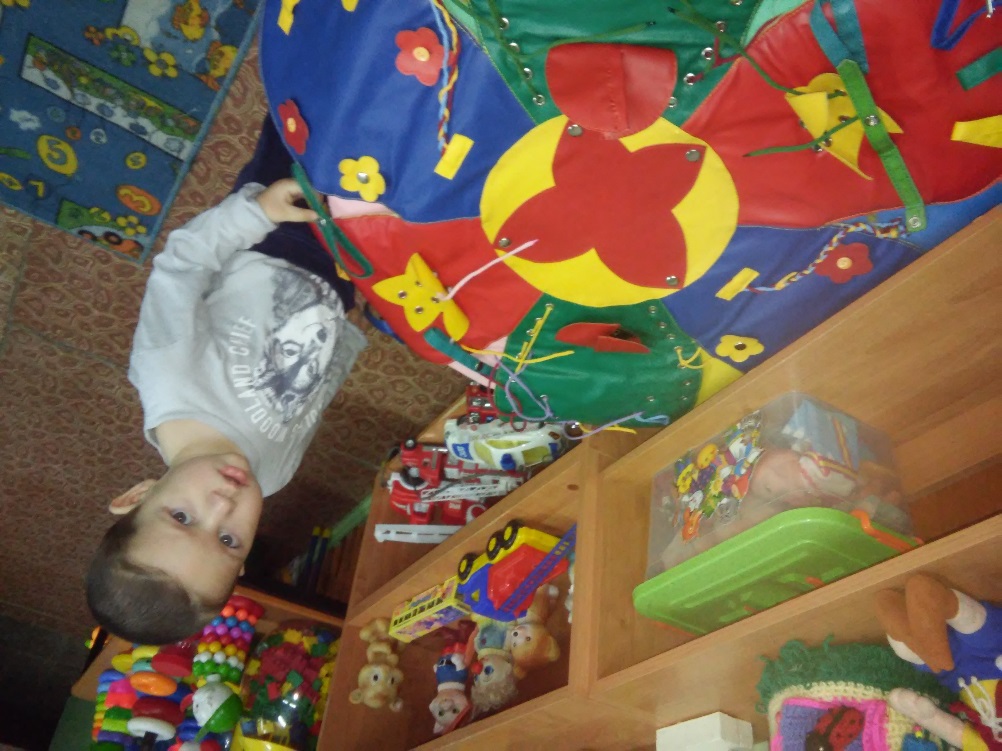 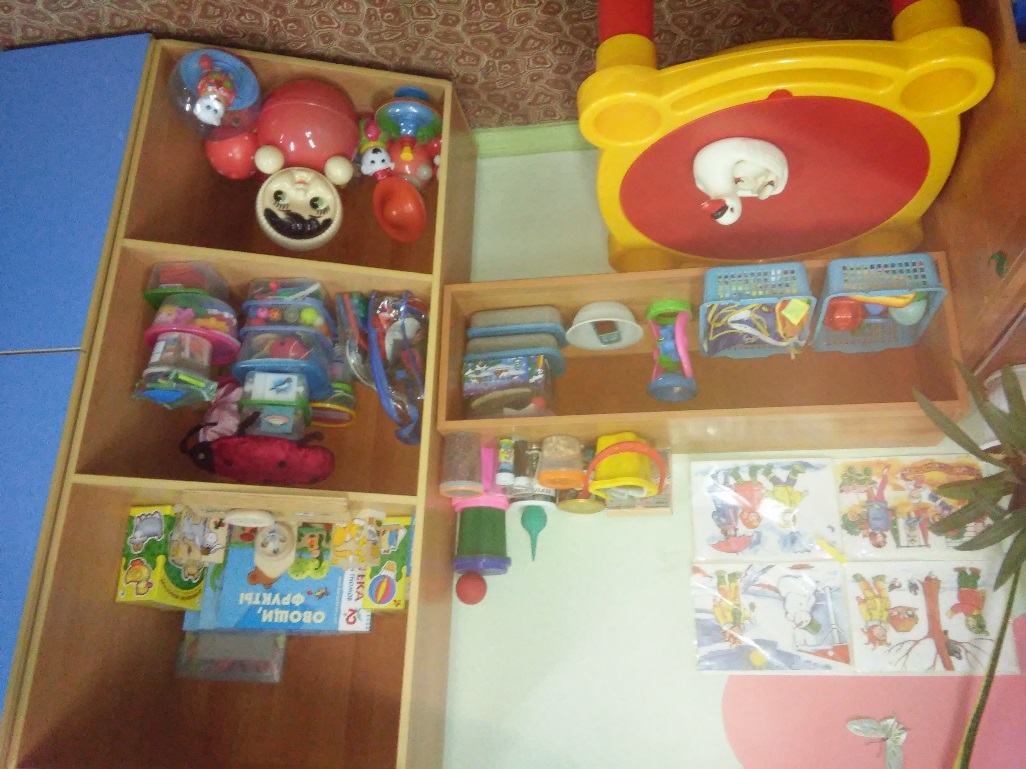 1.Игрушки для нанизывания. К ним относятся втулки шары, кольца и пр., имеющие сквозное отверстие. Группы этих предметов воспитатель предлагает детям для составления различных пирамид.
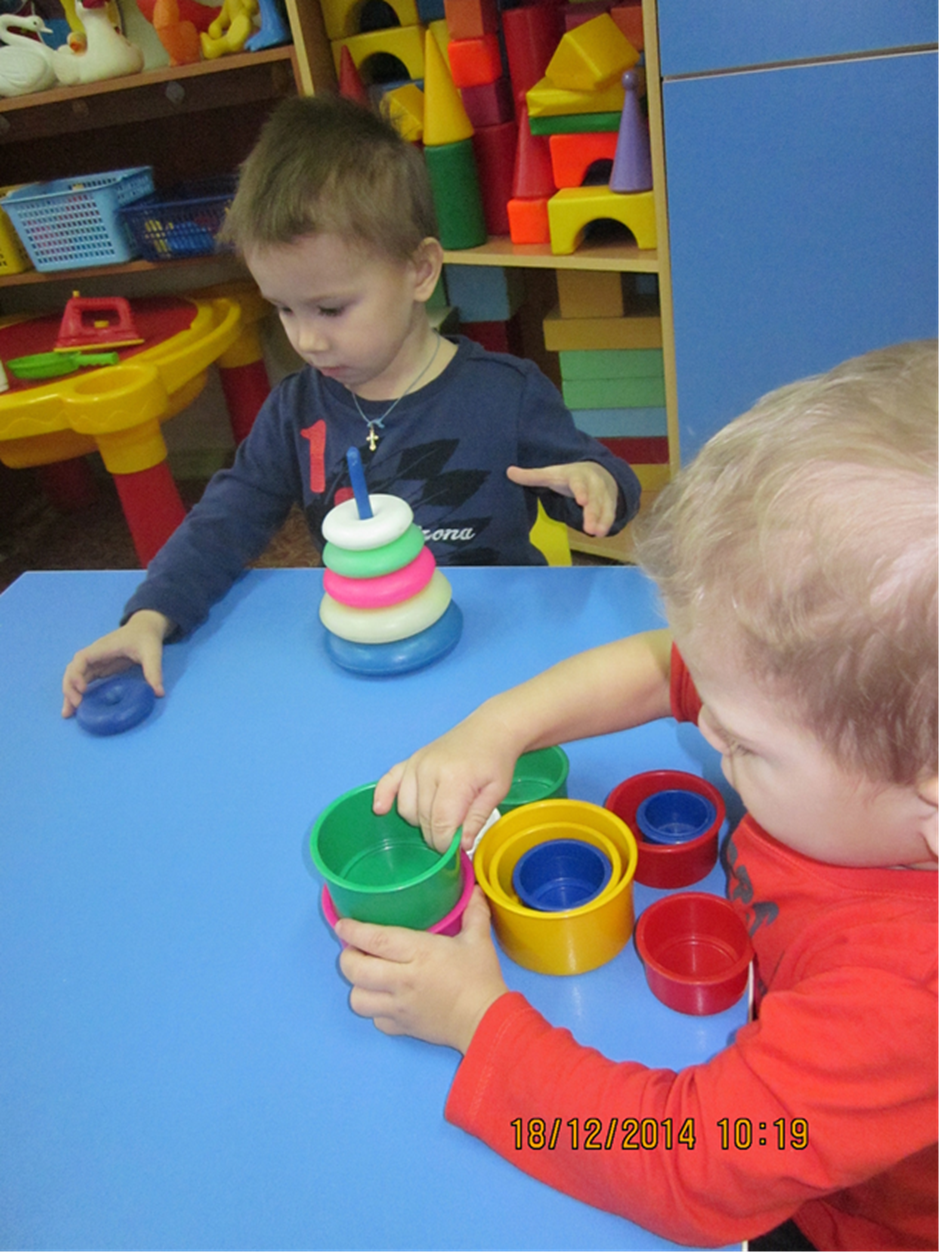 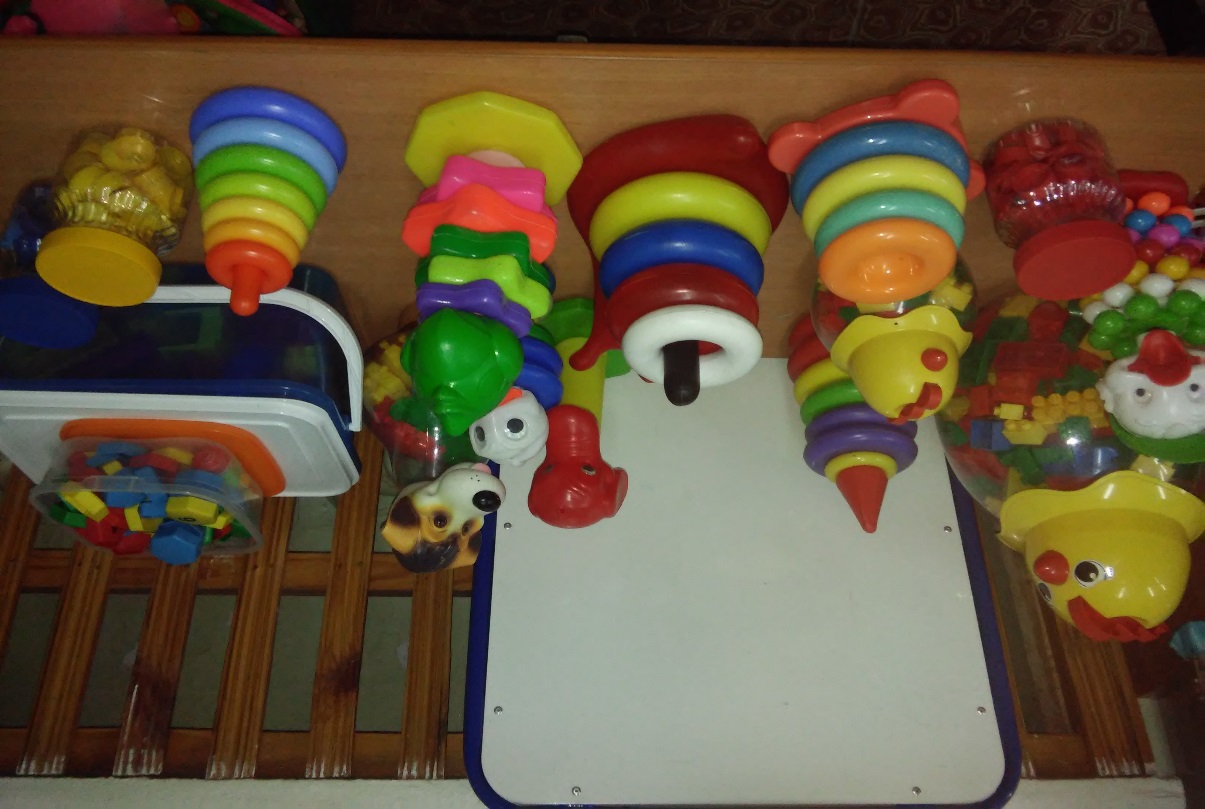 2.Игрушки, предназначенные для прокатывания, а также выполнения действий на группировку и соотнесение предметов по цвету, величине, форме. К ним относятся геометрические тела: кубы, кирпичики, призмы и т.п.
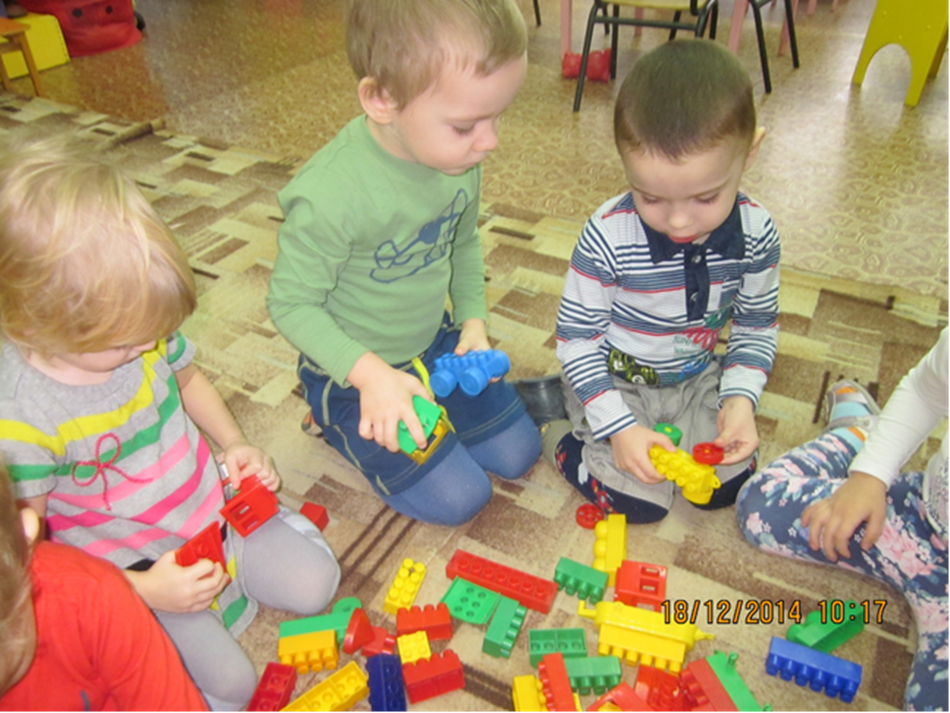 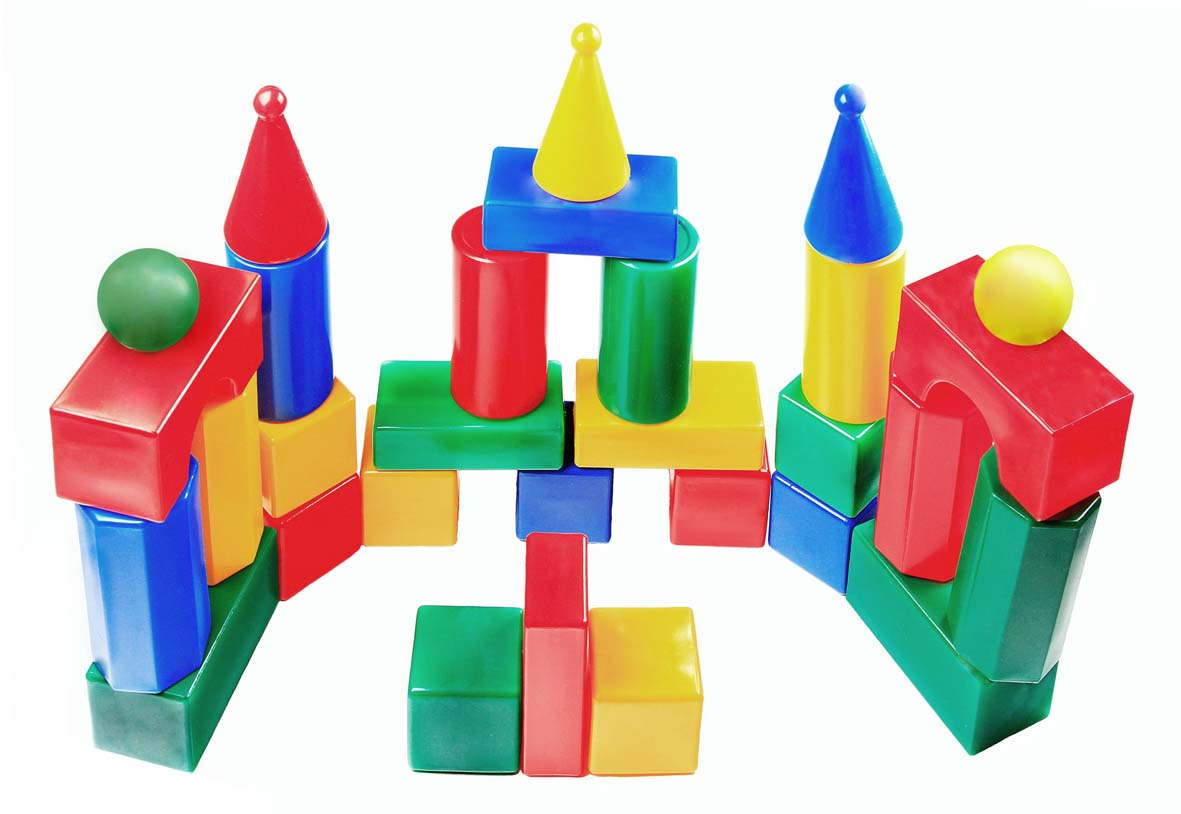 3.Игрушки состоящие из тел-вкладышей. Занятия с ними способствуют развитию пространственной ориентировки.
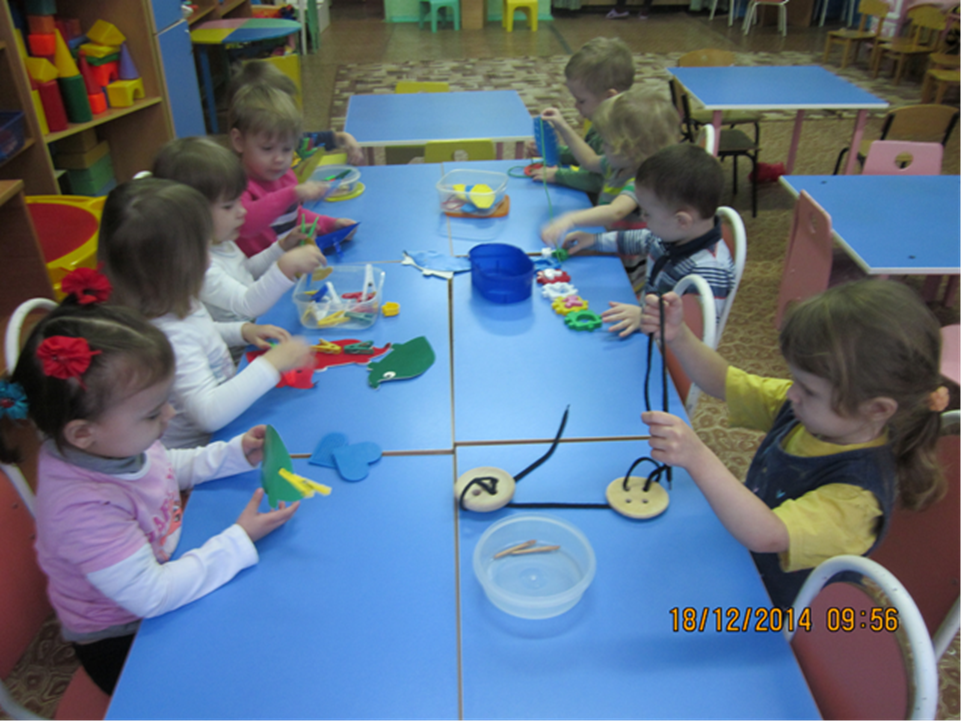 4.	Игрушки народные, сборно – разборные (матрешки, яйца и др.). подобранные по цвету, форме или величине, они используются для закрепления навыка группировки однородных предметов, соотнесения их по одному или нескольких свойствам.
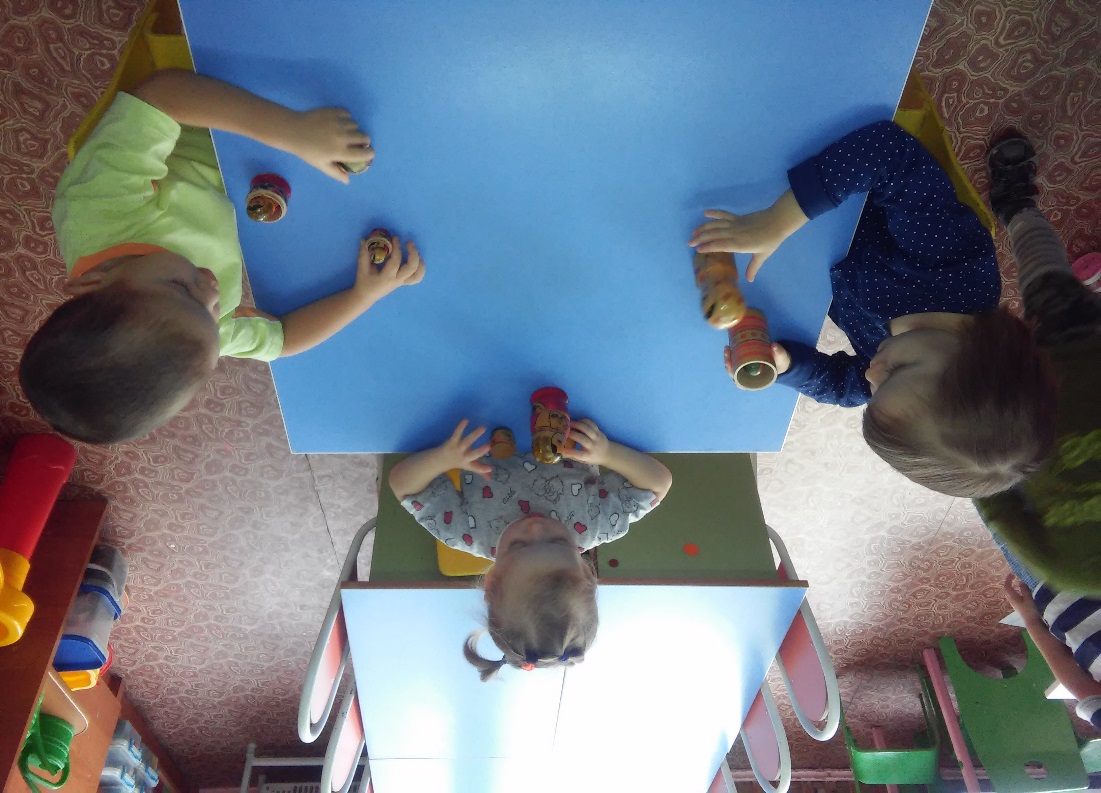 5.Ленточный стол с различными шнуровками, заклепками, замочками. Помогают формировать навыки самообслуживания.
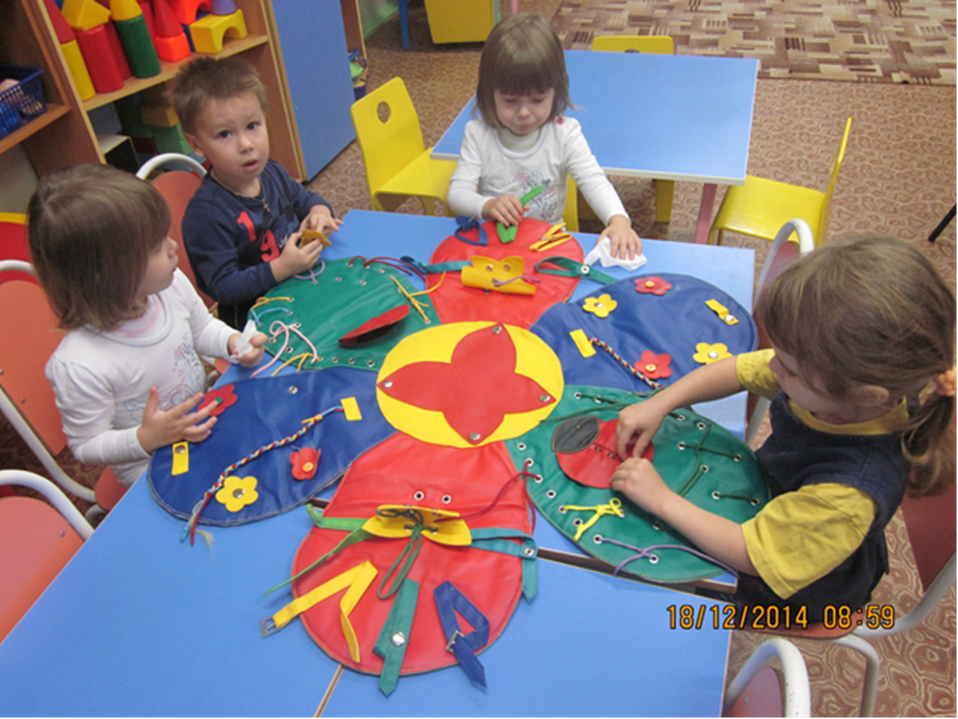 6.Стол для экспериментирования с различными предметами (рыбки с удочкой, уточки, кораблики, камушки, песок, шишки и т. д.), песочница с кинетическим песком и формочками  . Детям дается возможность осваивать опосредованные действия с несложными предметами-орудиями.
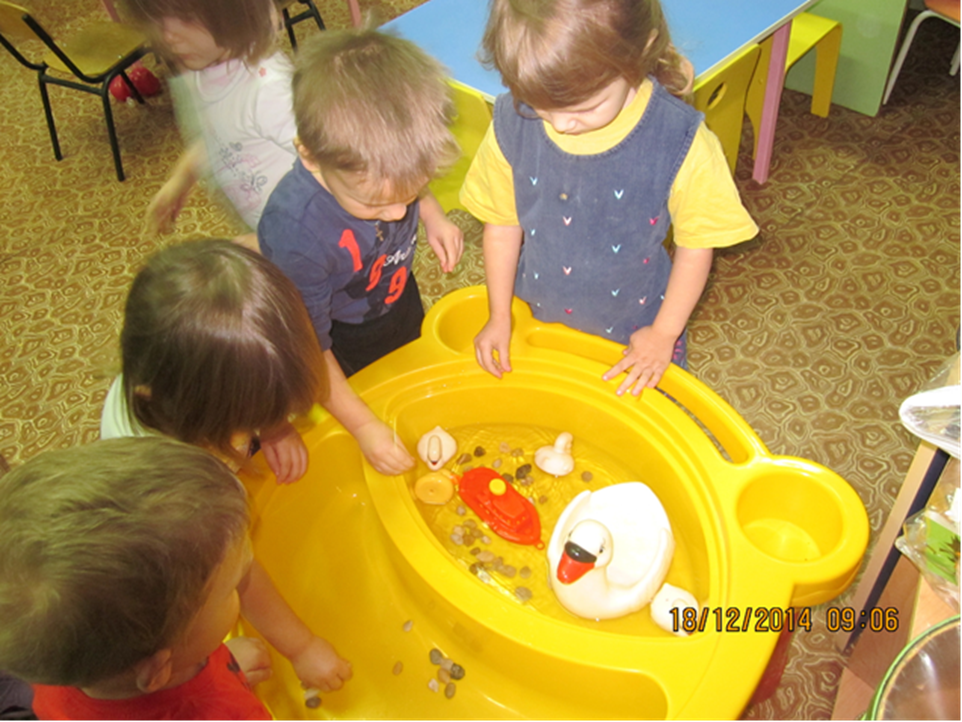 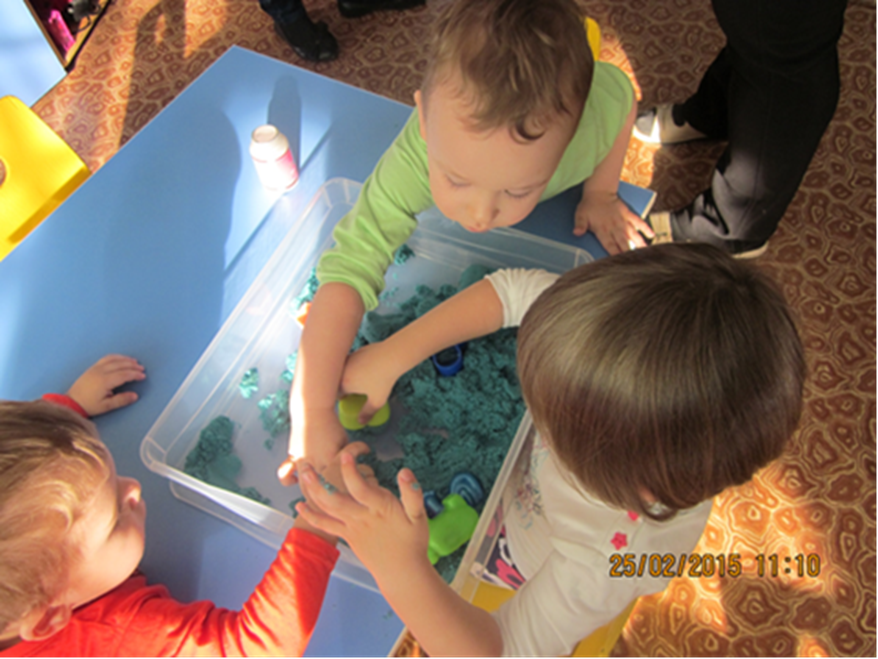 СПАСИБО ЗА ВНИМАНИЕ!